Organizing and Accelerating Your Work with Scrum
Jeff & Michelle Bivens
Jeff Bivens
Director of Program Services, Workiva
Introductions:
Michelle Bivens
Executive Director,  Crested Butte Wildflower Festival
Introduce Yourself & Organization
How many people are on your “team”?
How do you currently manage your list of to dos?
[Speaker Notes: Introduce ourselves briefly; room introductions; explain use of scrum in CBWF and FedRAMP]
What is SCRUM?
Process for managing your projects and workload:
Create and manage your “Product Backlog”
Empower your team to assist with the workload
Make your work visible
Meet with the team daily, celebrate success, identify improvements

REPEAT

Short Video
Take 5 minutes and create a list of 10 – 15 things you need to do
Can be items you need to accomplish in the next day or next few months

Try to break down large projects into parts
Example: Apply for Community Foundation Grant
Prepare Financials
Gather Required Attachments
Complete Purpose & Community Impact Sections
Complete Governance and Financial Management Sections
Review & Submit Application
Activity:
[Speaker Notes: Find a volunteer willing to create a list in a google doc that can be shared with the group]
Everything that needs to be built or done to make the vision/product a reality
Entire team contributes items
Managed by Product Owner
Product BacklogAKA – To Dos
[Speaker Notes: Explain the participants have just created their Scurm backlog – the items that need to be done]
Importance:
Urgency
How to Prioritize Your Backlog:
1 = Critical
     2 = High
     3 = Medium
     4 = Low
1 = NOW
   2 = This week
   3 = Next week
   4 = Next month
   5 = Later
[Speaker Notes: Explain the importance of using both metrics; assign values to backlog independently]
Assess
Assess your list and assign a number of importance to each item
Activity: Assign values to your Backlog items
Assess
Assess your list and assign a number for urgency to each item
Assign
Assign categories separately – avoid the temptation to do them together
[Speaker Notes: As folks are categorizing their lists, perform a sample google doc; 5 – 10 minutes]
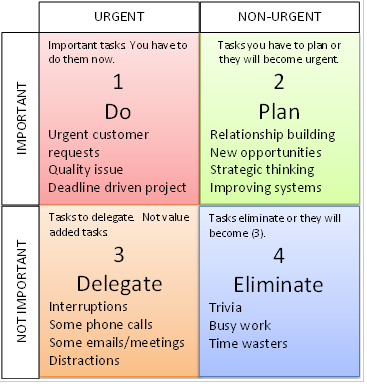 Eisenhower Matrix
Sort your list by importance first; then urgency (demonstration)

This becomes your ordered task list – tackle the top items FIRST!
[Speaker Notes: Demonstrate how to sort their list via the google document; Explain how to use the matrix to do the most important work first]
Empower Your Team & Set Up Your Sprint
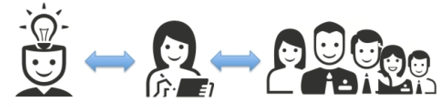 Product Owner:
Owns what is desired and why it is desired. Manages the Backlog. Verifies task completion.
Scrum Master:
Manages process and meetings. Serves the PO, Team, and organization.
Team:
Owns how and how quickly work is delivered. Self-organizing and cross-functional. Creative, productive, and flexible.
[Speaker Notes: Explain the SCRUM Roles and how to pick members of the team. Example that Jeff and I are both PO and SM]
Sprint Planning Meeting:
Determine the length of your Sprint
Usually 2 – 3 weeks; CBWF used 1 week Sprints May – July 15th

Plan the Sprint (Sprint Planning Meeting)
Product Owner explains the Backlog items and goals for the Sprint
Responsible for Product success; maintains organizational vision

Team assigns owners and level of difficulty to backlog items
Next slide

Team decides how much of the backlog they can accomplish during the Sprint
Once established backlog items cannot change during the Sprint!
[Speaker Notes: Discuss how powerful it is to allow the TEAM to assign ownership to the backlog items; Examples of Katie with the press release & Lindsey with the hammers.  Explain that in order for this to work the team must be allowed ownership over the process and products]
Level of Effort
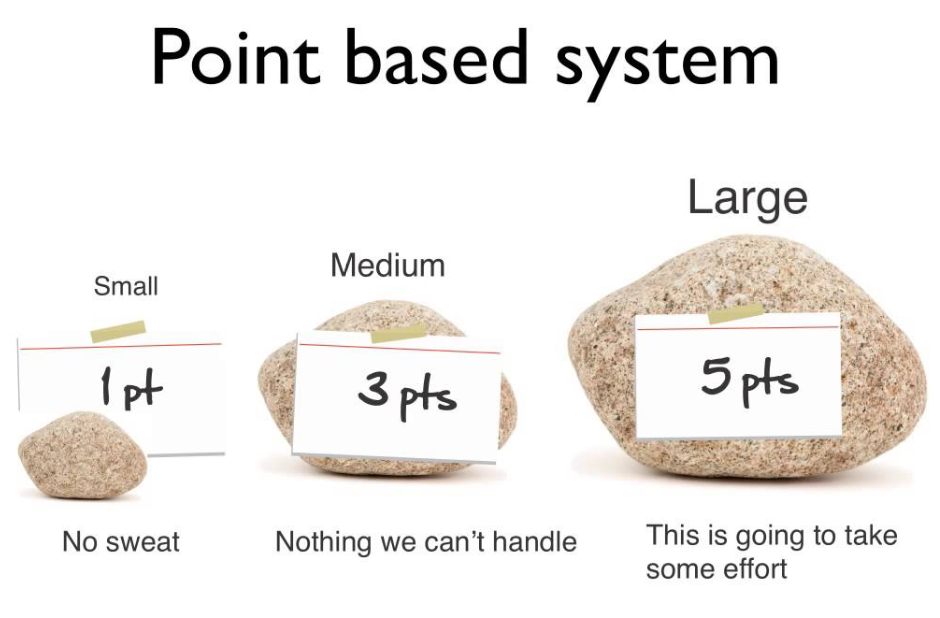 Assign points to tasks based on the level of effort

Points: 1, 2, 3, 5, 8, 13, 21
We are TERRIBLE at estimating the amount of time a task will take!
If more than 8 consider breaking the task into smaller parts
[Speaker Notes: Discuss and show the Backlog for CBWF]
Assign Level of Effort to Your Backlog Items

Assign Owners to Your Backlog Items
 
Utilize Your TEAM!
Activity
[Speaker Notes: Continue to have volunteer organization complete this activity on the shared google sheet as a demonstration of the process]
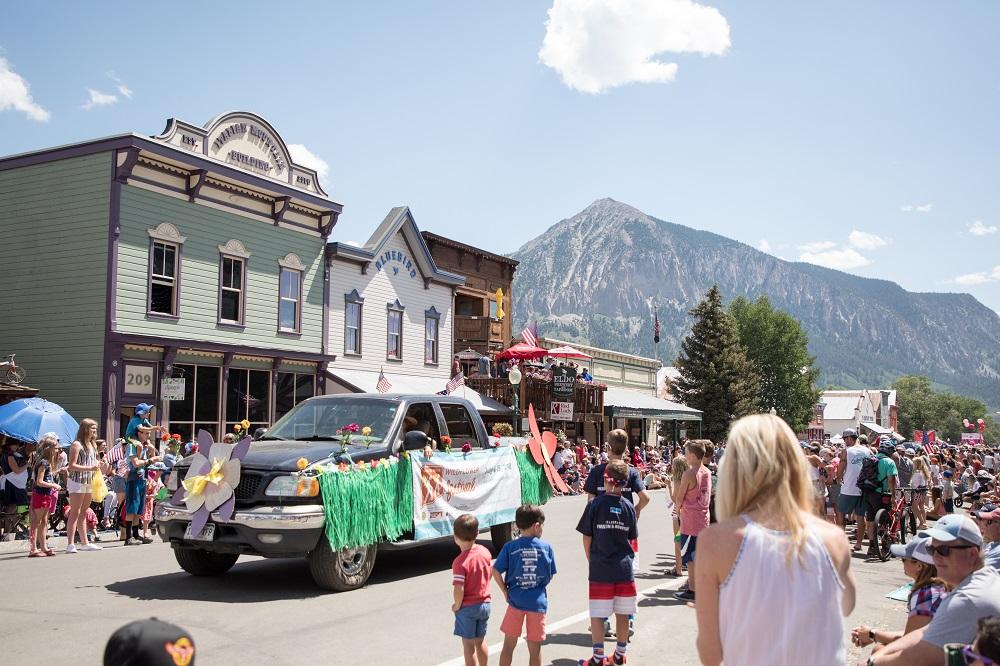 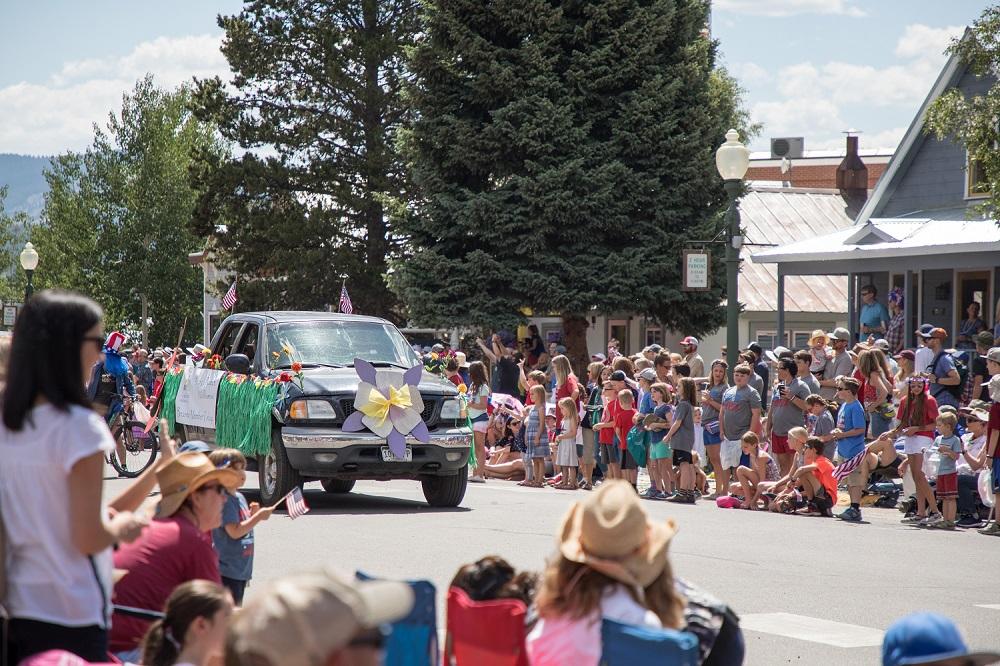 [Speaker Notes: Self organizing teams are happier and more productive at work – Happiness is important to all team members – more on this to come. Refer to slide 12 and emphasize again the importance of allowing the TEAM to have ownership over the process and product]
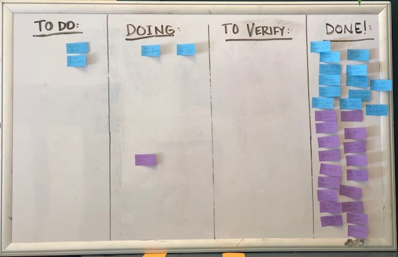 Make Your Work Visible
Scrum Board & Google Doc/Spreadsheet

Keeps track of progress made by entire team on a daily basis

All members can see how entire team is progressing through the Sprint
[Speaker Notes: Last Section of the Scrum Process; Visibility also includes the Meetings; Show example of google document with Backlog sorted and owners assigned. Explain how PO determines “Done” Explain how items can get stuck in “To Verify”]
MeetingsDaily Stand Up
Daily –15 minutes
Three Questions:
What did you accomplish yesterday?

What will you do today to help the team meet the Sprint Goal?

Is there any obstacle blocking you?
Time for the Team to synchronize and plan
[Speaker Notes: It’s the Scrum Master’s responsibility to make the obstacles go away; Examples of how teammates helped clear obstacles during the Festival; explain how high functioning teams help each other overcome obstacles]
Team shows off what they have accomplished during the Sprint
Anyone can attend: Invite customers, board members, management
Sprint Review/DemoCelebrate Success!
[Speaker Notes: Team shows off only what is “Done”. May not be a completed product, but may be part of a product or a feature of a product. Show examples of completed Sprints for the Festival]
Team determines what went right, what could have gone better
Sprint Retrospective
Identify improvements to take into the following Sprint
Add to next Sprint’s backlog
Evaluate HAPPINESS
[Speaker Notes: To be effective this meeting requires a fair amount of maturity and trust. Not seeking blame, but looking at the process and for ways to make it better. Seek solutions as a team, and have the fortitude to bring up issues that are bothering you. Explain the importance of Happiness and why it is a key component of the Scrum process. Relate it back to the Team and how empowering them improves their happiness]
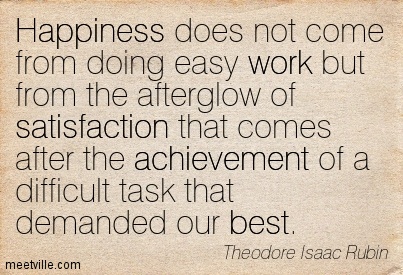 Identify Product Owner – Usually the ED
Organize Your Team
Implement SCRUM
Pick a SCRUM Master
Create and Prioritize a product Backlog
Hold a Sprint Planning Meeting
Make Work Visible – SCRUM Board
Schedule Daily Stand-Up Meetings for Sprint Duration
Invite Guests to Your Sprint Review/Demo
Hold a Sprint Retrospective after the Review
Begin Next Sprint Cycle